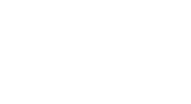 Support to Host Cities

Project or Retained Approach
or
Via the Annual MEI Summit
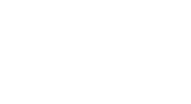 AboutMajor Events International
Formed 2007 – core model no change
Drawing on experience of working for Atos and Thales – no single point of expertise/a community
Commercial Engagement under leveraged little City support
Shared best practice 0nly “Olympics to Olympics”
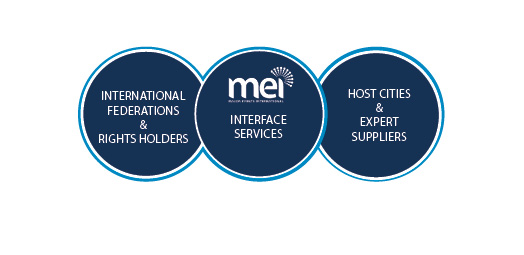 Copyright 2022 ©
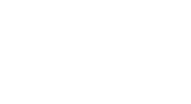 A single point of contact managed service  for the Major Events Community
Business of Sport Summits
City Support Projects
IF/Rights Holder Representation
INTEGRATED SERVICES
Bespoke
Workshops
International Trade Missions
Professional Membership Supplier Community
Copyright 2022 ©
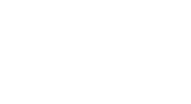 Typical Scope of Tasks Requested by IFs
Host City Engagement – IFs inform MEI of target destinations, timeframes and nature of event for MEI engagement on their behalf
Commercial Relationships – They seek VIK, Sponsorship, Revenue share introductions from MEI
Improved ways of working –  Projects which they benefit from access to the MEI network
Enhanced market profile – Summit involvement or activation of events to maximise market profile, widen participation and reaching new audiences
MEI Support toInternational FederationsProviding access for HostCities
Copyright 2022 ©
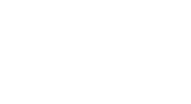 Outline Tasks & Commercial Relationship
Review or Develop an Events hosting Strategy 5 – 10 year view
Engage and establish interest from target IFs
Potential to support Bid process or unsolicited offers
Support engagement and post decision actions
For events won, additional offer to support City/Event activation in agreement with the IF
Raise the profile and standing of the City
Terms Pre-assessed Project or retained fees
MEI Support to Host Cities
Copyright 2022 ©
Outline Tasks  & Commercial Relationship
Context:  LOCs responsible for much of procurement, and event delivery. Close coordination with City level agencies vital. Can tend to over-invest in staffing LOC and risks inefficiencies. Need to find commercial partners.
MEI Offer: Mobilisation workshops, Milestone reviews and support engagement with commercial partnerships
Commercial terms: Varies dependent on tasks
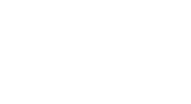 Support to Local Organising Committees (Included to show if there is alignment to Host City)
Copyright 2022 ©
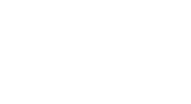 Retained Fee Engagement Model
Mobilisation 
Workshop
Review
 Existing
 Strategy
Or Develop
Start
Engagement 
Process
Seek all opportunities to raise market profile. Summit and continuous meetings in scope
Monthly 
Reviews
Align the Plan to the next Cities and Federations Lausanne Summit
Use of Simple Tracker
Ongoing evaluation of need for additional Support
Copyright 2022 ©
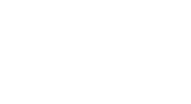 Summit Sponsorship
Option 

An annual opportunity to spend time with future event hosts and build personal relationships

One fixed period with pre-event and post-event optional support
Identify Event
 ambitions
Match to 
Appropriate
IFs
Verify
IF Interest
Summit
meetings
Post Summit Debrief
and assess next steps
Lausanne Summit Plan
Programme Involvement and Meetings
Copyright 2022 ©
Variable Sponsorship levels 
Matched naming rights to sponsorship level
Pre-determined meeting volume agreed
Named table at Summit Gala Dinner and hosting
Access to Sponsor only elements of programme
Potential involvement in programme content
Pre Summit, Summit and Post Summit PR support
A phased support approach: Mobilisation, Summit deliverables and post Summit debrief/ next steps
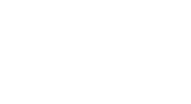 Summit SponsorshipBenefits
Copyright 2022 ©
Key Imperatives 
Project or fixed duration retained approach and or leveraging the annual Summit in Lausanne
Provides access to 15 years of MEI engagement with Rights Holders and understanding of their needs
Fast track and risk reduce the City hosting plan
Working under project management processes for KPI delivery and management visibility
We welcome your questions
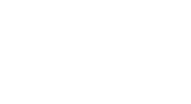 Summary of support options
Copyright 2022 ©